Conectividad Vial y su 
Impacto en la Calidad de Vida

 “Caso Residentes  Sector Ruta 160 Comuna de 
San Pedro de la Paz”
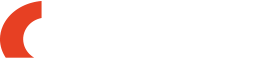 [Speaker Notes: ¿Cuáles son las medidas específicas que ponen el foco en aumentar la inversión?:
Generar ccondiciones básicas para las personas y las inversiones (Pago y puesta al día de todos los compromisos públicos y de empresas públicas atrasados)
Estabilidad Regulatoria
Modernización del Estado
Certeza jurídica
Incentivos Tributarios a la inversión
Mejorar sistema de contratación pública
Propender a la planificación de infraestructura pública de largo plazo
Y, finalmente, actualizar nuestra planificación urbana, actualmente obsoleta y sin una visión sostenible de nuestras ciudades.]
Principales Alcances Metodológicos


Zona de Estudio: Desde los Batros y hasta límite con Coronel, donde se estima una población de 78.619 personas (PLADECO 2022 San Pedro de la Paz).  


5 minutos por entrevista, anónimas, presenciales y con cuestionario de preguntas cerradas, efectuadas entre 20 de marzo y 1 de abril de 2024. 


Diseño Muestral: Probabilístico en base a participación de habitantes por cada zona estudiada con 327 personas entrevistadas presencialmente durante fines de semana, en cercanías a negocios de barrio y supermercados del sector.

Muestra estadísticamente representativa del comportamiento poblacional de toda la zona estudiada. Para más detalles metodológicos escribir a: estudios.concepcion@cchc.cl
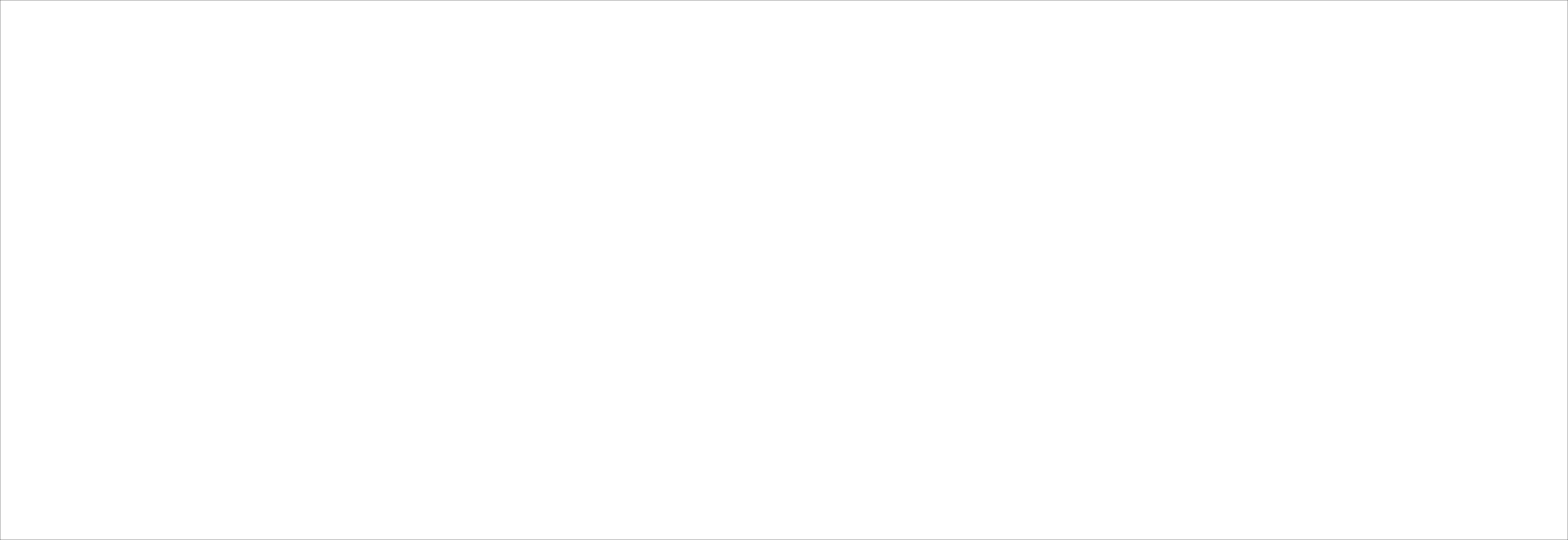 [Speaker Notes: La desintegración del sistema tributario y la creación del Impuesto a las Rentas del Capital suponen que la totalidad de las ganancias que genera una empresa termina siendo renta para sus dueños (socios y/o accionistas), lo que debe quedar reflejado en el monto de los impuestos finales que paguen.
Sin embargo, es probable que socios y/o accionistas nunca reciban el 100% de las ganancias. Un porcentaje queda como ahorro o se reinvierte en la empresa para que aumente su producción y/o aborde nuevos proyectos, creando así más empleo y dinamizando la economía. 
En momentos de crisis económica –en que aumentan las restricciones para acceder a financiamiento, como vemos en la actualidad– estos recursos propios son fundamentales para la continuidad operacional y evitar que las crisis se profundicen. 
Enfrentados a tener que pagar impuestos por una renta que no recibirán, socios y/o accionistas optarán por recibir efectivamente estos recursos y no dejarlos como ahorro en la empresa.

Este sistema afecta de manera negativa a las rentas de las personas que viven de retiros o dividendos, ya que pagan una tasa efectiva muy superior. 

Las personas cuyas tasas efectivas de impuesto Global Complementario (tributos personales) sean menores a 22%, podrán reliquidar (o sea, descontar) el IRC, considerándolas -en este caso- una renta gravada con el impuesto Global Complementario, ajustando su carga tributaria según la totalidad de sus ingresos.]
1

Perfil de 
Entrevistados
[Speaker Notes: La desintegración del sistema tributario y la creación del Impuesto a las Rentas del Capital suponen que la totalidad de las ganancias que genera una empresa termina siendo renta para sus dueños (socios y/o accionistas), lo que debe quedar reflejado en el monto de los impuestos finales que paguen.
Sin embargo, es probable que socios y/o accionistas nunca reciban el 100% de las ganancias. Un porcentaje queda como ahorro o se reinvierte en la empresa para que aumente su producción y/o aborde nuevos proyectos, creando así más empleo y dinamizando la economía. 
En momentos de crisis económica –en que aumentan las restricciones para acceder a financiamiento, como vemos en la actualidad– estos recursos propios son fundamentales para la continuidad operacional y evitar que las crisis se profundicen. 
Enfrentados a tener que pagar impuestos por una renta que no recibirán, socios y/o accionistas optarán por recibir efectivamente estos recursos y no dejarlos como ahorro en la empresa.

Este sistema afecta de manera negativa a las rentas de las personas que viven de retiros o dividendos, ya que pagan una tasa efectiva muy superior. 

Las personas cuyas tasas efectivas de impuesto Global Complementario (tributos personales) sean menores a 22%, podrán reliquidar (o sea, descontar) el IRC, considerándolas -en este caso- una renta gravada con el impuesto Global Complementario, ajustando su carga tributaria según la totalidad de sus ingresos.]
(6 de cada 10 son propietarios)
1. Jóvenes y Adultos Solteros: Personas hasta 35 años, profesionales solteros o separados que forman hogares unipersonales.
2. Pareja Joven: Parejas bajo los 35 años sin hijos, que forman hogar de dos personas.
3. Nido Vacío: Pareja de adultos sobre 50 años  y cuyos hijos ya no viven en el hogar; forman hogar de dos personas. 
4. Familia Joven: Familia formado por 2 adultos y cuyos hijos tienen menos de 6 años.
5. Familia Adulta: Familia formada por 2 adultos por lo general sobre 35 años, con hijos por sobre los 6 años.
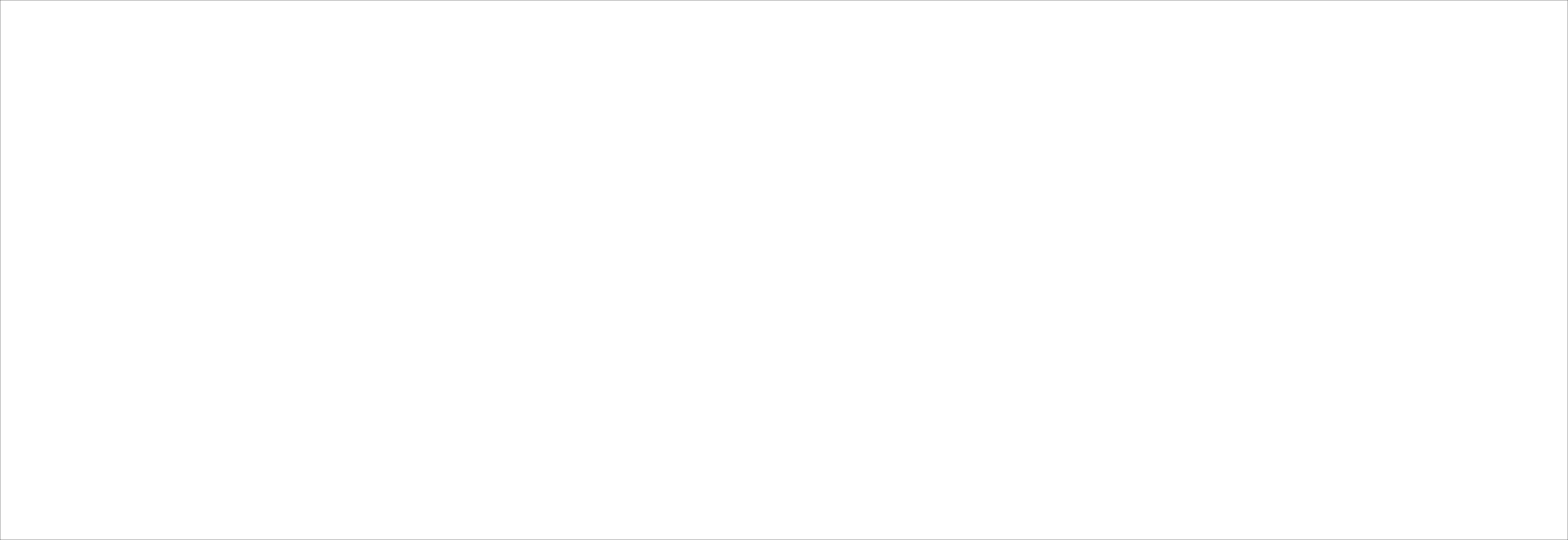 Fuente CChC Concepción / N= 327
[Speaker Notes: La desintegración del sistema tributario y la creación del Impuesto a las Rentas del Capital suponen que la totalidad de las ganancias que genera una empresa termina siendo renta para sus dueños (socios y/o accionistas), lo que debe quedar reflejado en el monto de los impuestos finales que paguen.
Sin embargo, es probable que socios y/o accionistas nunca reciban el 100% de las ganancias. Un porcentaje queda como ahorro o se reinvierte en la empresa para que aumente su producción y/o aborde nuevos proyectos, creando así más empleo y dinamizando la economía. 
En momentos de crisis económica –en que aumentan las restricciones para acceder a financiamiento, como vemos en la actualidad– estos recursos propios son fundamentales para la continuidad operacional y evitar que las crisis se profundicen. 
Enfrentados a tener que pagar impuestos por una renta que no recibirán, socios y/o accionistas optarán por recibir efectivamente estos recursos y no dejarlos como ahorro en la empresa.

Este sistema afecta de manera negativa a las rentas de las personas que viven de retiros o dividendos, ya que pagan una tasa efectiva muy superior. 

Las personas cuyas tasas efectivas de impuesto Global Complementario (tributos personales) sean menores a 22%, podrán reliquidar (o sea, descontar) el IRC, considerándolas -en este caso- una renta gravada con el impuesto Global Complementario, ajustando su carga tributaria según la totalidad de sus ingresos.]
Familias con historia en sus barrios: 
Con cerca de 10 años en su actual vivienda.
Familias que se proyectan: 
Con otros 10 años en su actual vivienda.
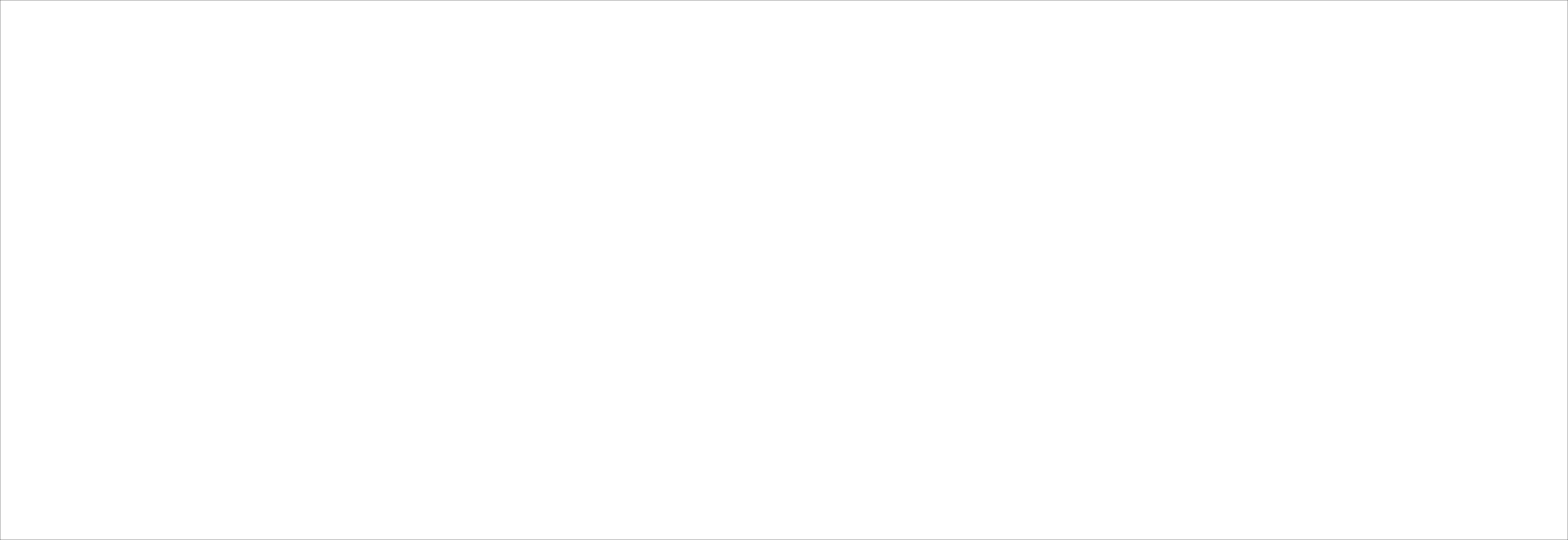 Fuente CChC Concepción / N= 327
[Speaker Notes: La desintegración del sistema tributario y la creación del Impuesto a las Rentas del Capital suponen que la totalidad de las ganancias que genera una empresa termina siendo renta para sus dueños (socios y/o accionistas), lo que debe quedar reflejado en el monto de los impuestos finales que paguen.
Sin embargo, es probable que socios y/o accionistas nunca reciban el 100% de las ganancias. Un porcentaje queda como ahorro o se reinvierte en la empresa para que aumente su producción y/o aborde nuevos proyectos, creando así más empleo y dinamizando la economía. 
En momentos de crisis económica –en que aumentan las restricciones para acceder a financiamiento, como vemos en la actualidad– estos recursos propios son fundamentales para la continuidad operacional y evitar que las crisis se profundicen. 
Enfrentados a tener que pagar impuestos por una renta que no recibirán, socios y/o accionistas optarán por recibir efectivamente estos recursos y no dejarlos como ahorro en la empresa.

Este sistema afecta de manera negativa a las rentas de las personas que viven de retiros o dividendos, ya que pagan una tasa efectiva muy superior. 

Las personas cuyas tasas efectivas de impuesto Global Complementario (tributos personales) sean menores a 22%, podrán reliquidar (o sea, descontar) el IRC, considerándolas -en este caso- una renta gravada con el impuesto Global Complementario, ajustando su carga tributaria según la totalidad de sus ingresos.]
“En mi 
comuna NO” Restricciones al uso de suelo y su consecuente encarecimiento, genera una alta migración incluso NACIONAL hasta la zona estudiada.
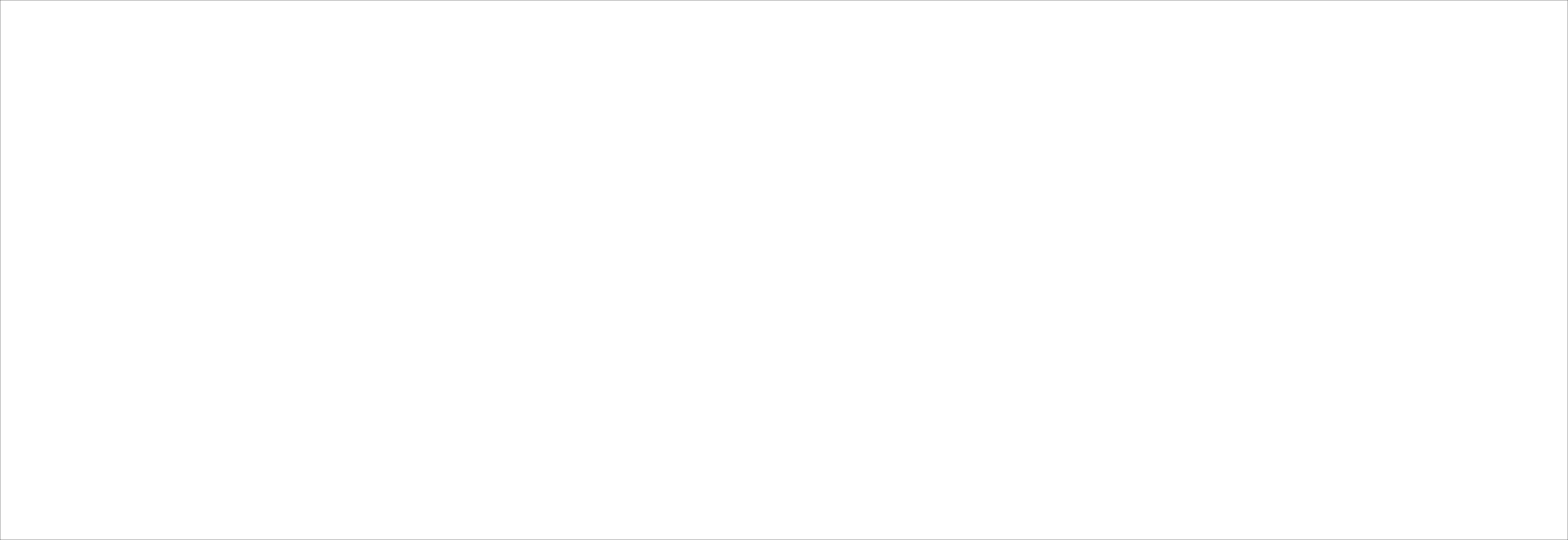 Fuente CChC Concepción / N= 327
[Speaker Notes: La desintegración del sistema tributario y la creación del Impuesto a las Rentas del Capital suponen que la totalidad de las ganancias que genera una empresa termina siendo renta para sus dueños (socios y/o accionistas), lo que debe quedar reflejado en el monto de los impuestos finales que paguen.
Sin embargo, es probable que socios y/o accionistas nunca reciban el 100% de las ganancias. Un porcentaje queda como ahorro o se reinvierte en la empresa para que aumente su producción y/o aborde nuevos proyectos, creando así más empleo y dinamizando la economía. 
En momentos de crisis económica –en que aumentan las restricciones para acceder a financiamiento, como vemos en la actualidad– estos recursos propios son fundamentales para la continuidad operacional y evitar que las crisis se profundicen. 
Enfrentados a tener que pagar impuestos por una renta que no recibirán, socios y/o accionistas optarán por recibir efectivamente estos recursos y no dejarlos como ahorro en la empresa.

Este sistema afecta de manera negativa a las rentas de las personas que viven de retiros o dividendos, ya que pagan una tasa efectiva muy superior. 

Las personas cuyas tasas efectivas de impuesto Global Complementario (tributos personales) sean menores a 22%, podrán reliquidar (o sea, descontar) el IRC, considerándolas -en este caso- una renta gravada con el impuesto Global Complementario, ajustando su carga tributaria según la totalidad de sus ingresos.]
2.
Movilidad
[Speaker Notes: La desintegración del sistema tributario y la creación del Impuesto a las Rentas del Capital suponen que la totalidad de las ganancias que genera una empresa termina siendo renta para sus dueños (socios y/o accionistas), lo que debe quedar reflejado en el monto de los impuestos finales que paguen.
Sin embargo, es probable que socios y/o accionistas nunca reciban el 100% de las ganancias. Un porcentaje queda como ahorro o se reinvierte en la empresa para que aumente su producción y/o aborde nuevos proyectos, creando así más empleo y dinamizando la economía. 
En momentos de crisis económica –en que aumentan las restricciones para acceder a financiamiento, como vemos en la actualidad– estos recursos propios son fundamentales para la continuidad operacional y evitar que las crisis se profundicen. 
Enfrentados a tener que pagar impuestos por una renta que no recibirán, socios y/o accionistas optarán por recibir efectivamente estos recursos y no dejarlos como ahorro en la empresa.

Este sistema afecta de manera negativa a las rentas de las personas que viven de retiros o dividendos, ya que pagan una tasa efectiva muy superior. 

Las personas cuyas tasas efectivas de impuesto Global Complementario (tributos personales) sean menores a 22%, podrán reliquidar (o sea, descontar) el IRC, considerándolas -en este caso- una renta gravada con el impuesto Global Complementario, ajustando su carga tributaria según la totalidad de sus ingresos.]
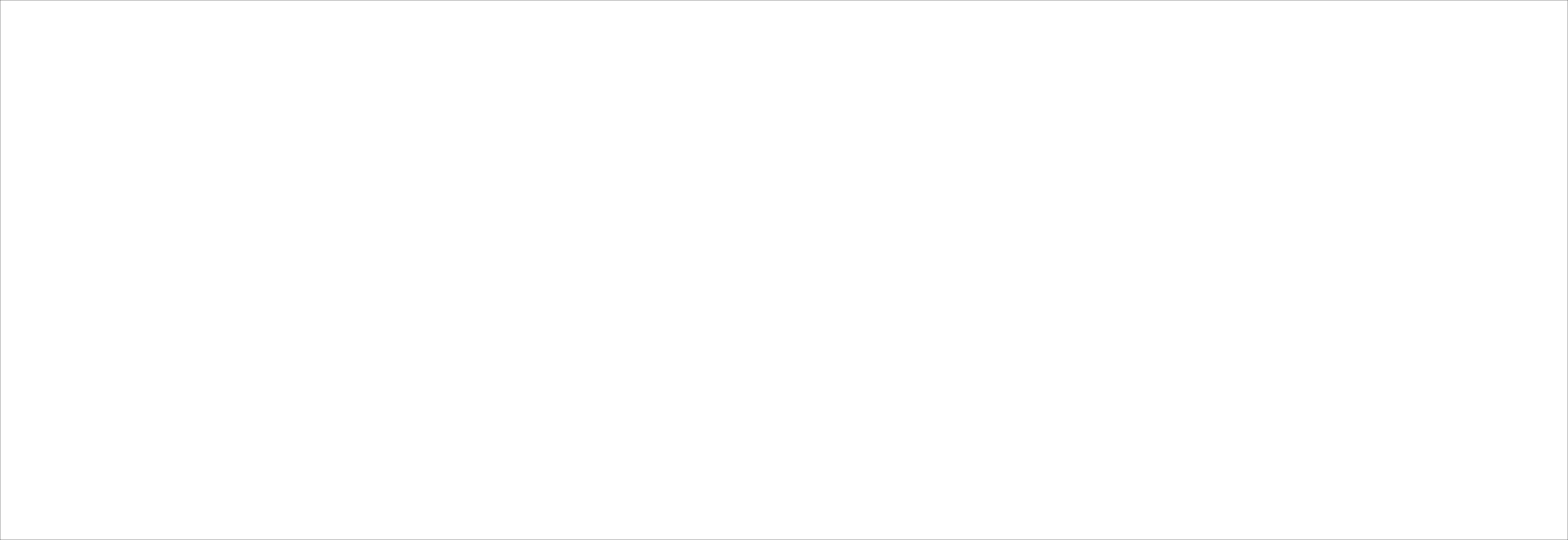 Fuente CChC Concepción / N= 327
[Speaker Notes: La desintegración del sistema tributario y la creación del Impuesto a las Rentas del Capital suponen que la totalidad de las ganancias que genera una empresa termina siendo renta para sus dueños (socios y/o accionistas), lo que debe quedar reflejado en el monto de los impuestos finales que paguen.
Sin embargo, es probable que socios y/o accionistas nunca reciban el 100% de las ganancias. Un porcentaje queda como ahorro o se reinvierte en la empresa para que aumente su producción y/o aborde nuevos proyectos, creando así más empleo y dinamizando la economía. 
En momentos de crisis económica –en que aumentan las restricciones para acceder a financiamiento, como vemos en la actualidad– estos recursos propios son fundamentales para la continuidad operacional y evitar que las crisis se profundicen. 
Enfrentados a tener que pagar impuestos por una renta que no recibirán, socios y/o accionistas optarán por recibir efectivamente estos recursos y no dejarlos como ahorro en la empresa.

Este sistema afecta de manera negativa a las rentas de las personas que viven de retiros o dividendos, ya que pagan una tasa efectiva muy superior. 

Las personas cuyas tasas efectivas de impuesto Global Complementario (tributos personales) sean menores a 22%, podrán reliquidar (o sea, descontar) el IRC, considerándolas -en este caso- una renta gravada con el impuesto Global Complementario, ajustando su carga tributaria según la totalidad de sus ingresos.]
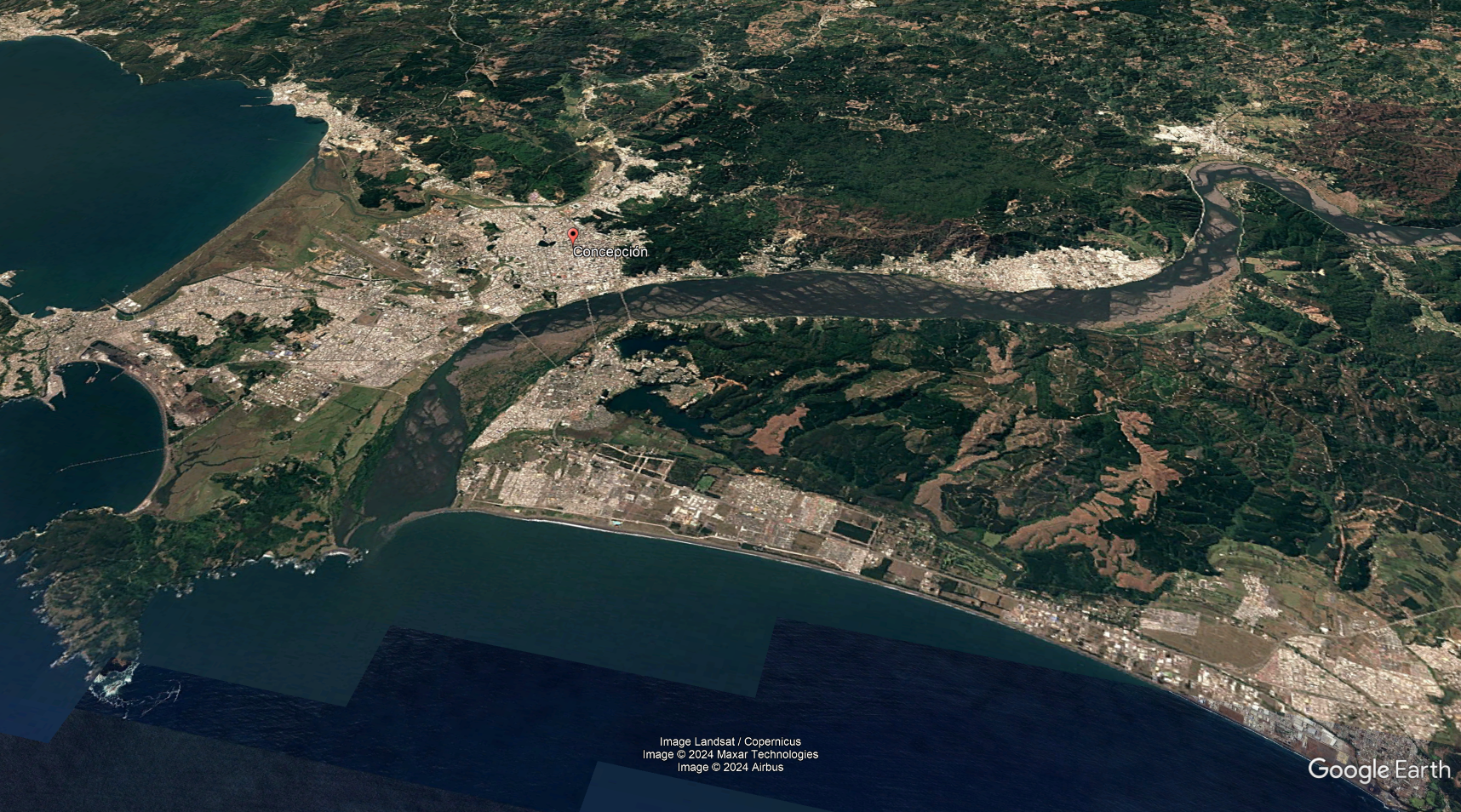 20.000 TRABAJADORES
10.000 TRABAJADORES
7.500 TRABAJADORES
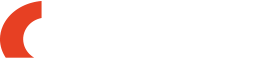 Fuente CChC Concepción / N= 327
[Speaker Notes: La desintegración del sistema tributario y la creación del Impuesto a las Rentas del Capital suponen que la totalidad de las ganancias que genera una empresa termina siendo renta para sus dueños (socios y/o accionistas), lo que debe quedar reflejado en el monto de los impuestos finales que paguen.
Sin embargo, es probable que socios y/o accionistas nunca reciban el 100% de las ganancias. Un porcentaje queda como ahorro o se reinvierte en la empresa para que aumente su producción y/o aborde nuevos proyectos, creando así más empleo y dinamizando la economía. 
En momentos de crisis económica –en que aumentan las restricciones para acceder a financiamiento, como vemos en la actualidad– estos recursos propios son fundamentales para la continuidad operacional y evitar que las crisis se profundicen. 
Enfrentados a tener que pagar impuestos por una renta que no recibirán, socios y/o accionistas optarán por recibir efectivamente estos recursos y no dejarlos como ahorro en la empresa.

Este sistema afecta de manera negativa a las rentas de las personas que viven de retiros o dividendos, ya que pagan una tasa efectiva muy superior. 

Las personas cuyas tasas efectivas de impuesto Global Complementario (tributos personales) sean menores a 22%, podrán reliquidar (o sea, descontar) el IRC, considerándolas -en este caso- una renta gravada con el impuesto Global Complementario, ajustando su carga tributaria según la totalidad de sus ingresos.]
Mayor uso de buses al aumentar la distancia.
Mayor uso de biotren al aumentar la distancia.
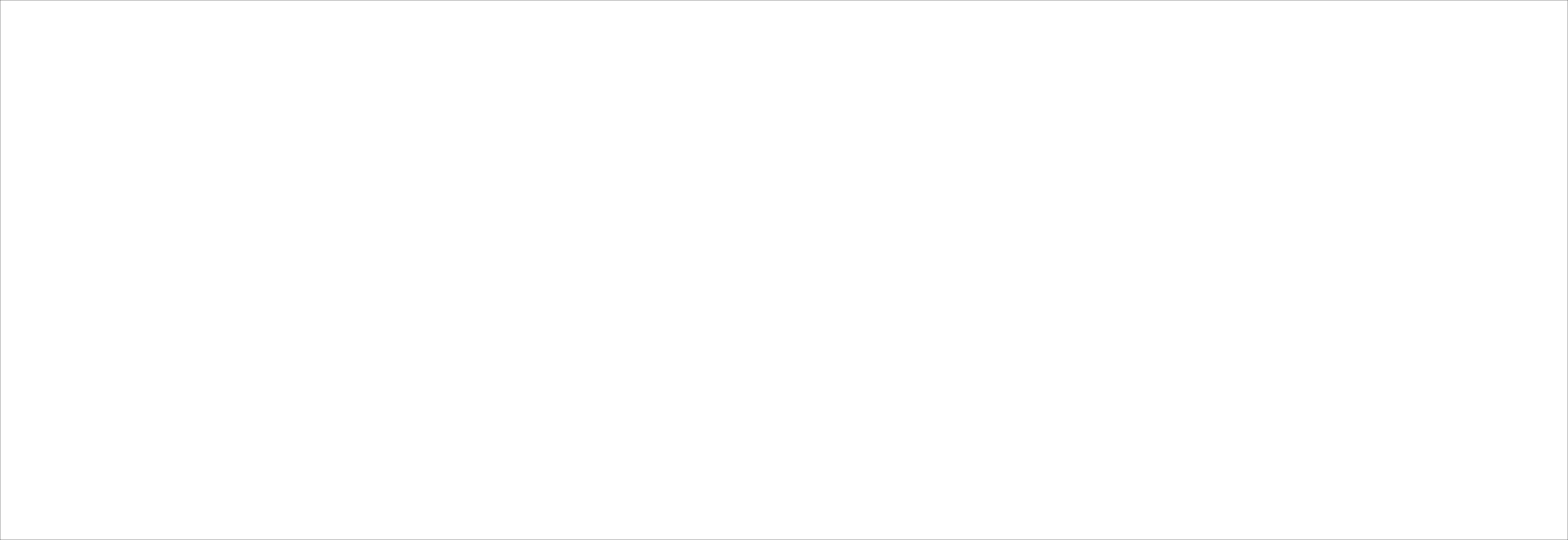 Fuente CChC Concepción / N= 327
[Speaker Notes: La desintegración del sistema tributario y la creación del Impuesto a las Rentas del Capital suponen que la totalidad de las ganancias que genera una empresa termina siendo renta para sus dueños (socios y/o accionistas), lo que debe quedar reflejado en el monto de los impuestos finales que paguen.
Sin embargo, es probable que socios y/o accionistas nunca reciban el 100% de las ganancias. Un porcentaje queda como ahorro o se reinvierte en la empresa para que aumente su producción y/o aborde nuevos proyectos, creando así más empleo y dinamizando la economía. 
En momentos de crisis económica –en que aumentan las restricciones para acceder a financiamiento, como vemos en la actualidad– estos recursos propios son fundamentales para la continuidad operacional y evitar que las crisis se profundicen. 
Enfrentados a tener que pagar impuestos por una renta que no recibirán, socios y/o accionistas optarán por recibir efectivamente estos recursos y no dejarlos como ahorro en la empresa.

Este sistema afecta de manera negativa a las rentas de las personas que viven de retiros o dividendos, ya que pagan una tasa efectiva muy superior. 

Las personas cuyas tasas efectivas de impuesto Global Complementario (tributos personales) sean menores a 22%, podrán reliquidar (o sea, descontar) el IRC, considerándolas -en este caso- una renta gravada con el impuesto Global Complementario, ajustando su carga tributaria según la totalidad de sus ingresos.]
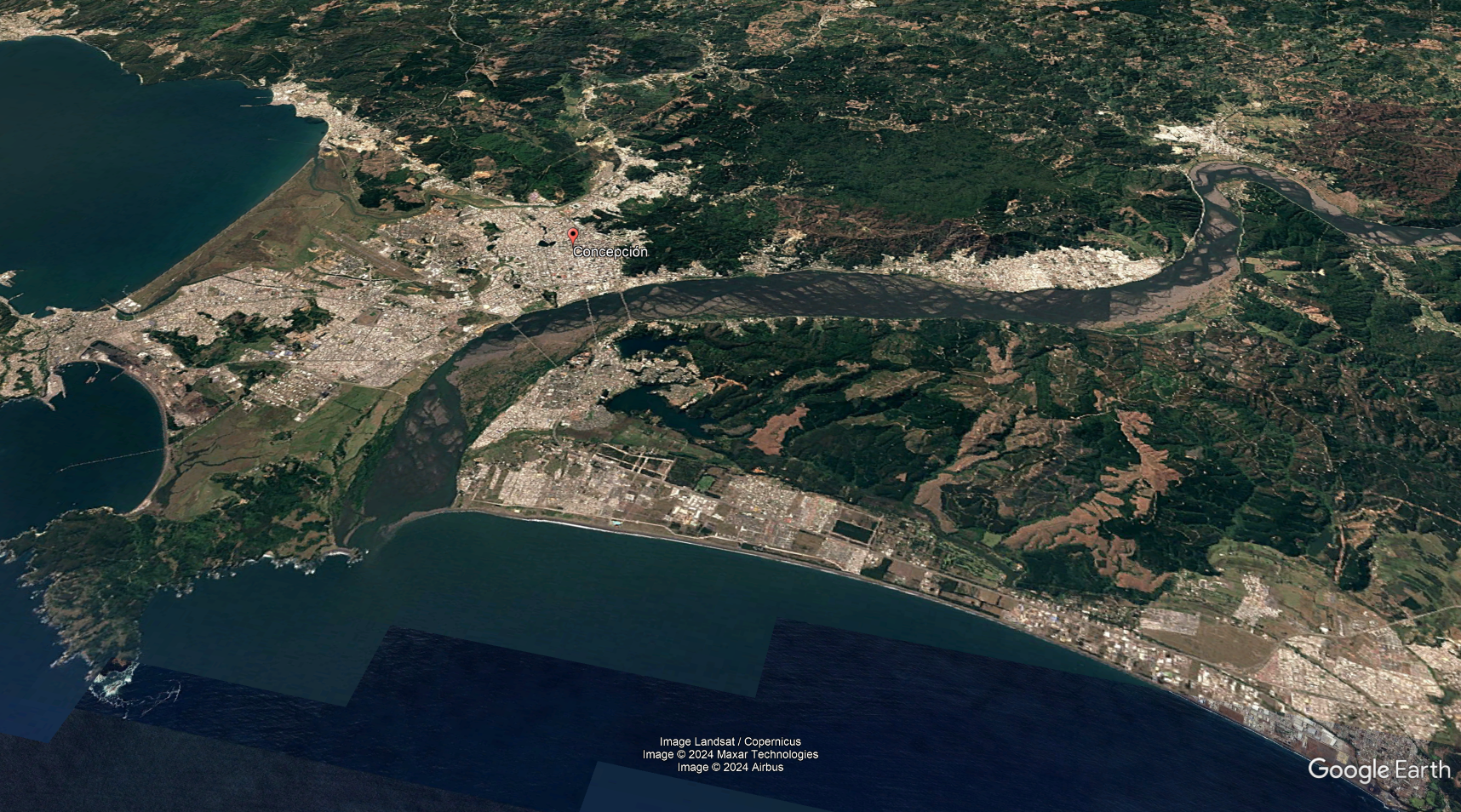 11.000 ESTUDIANTES
4.000 ESTUDIANTES
1.000 ESTUDIANTES
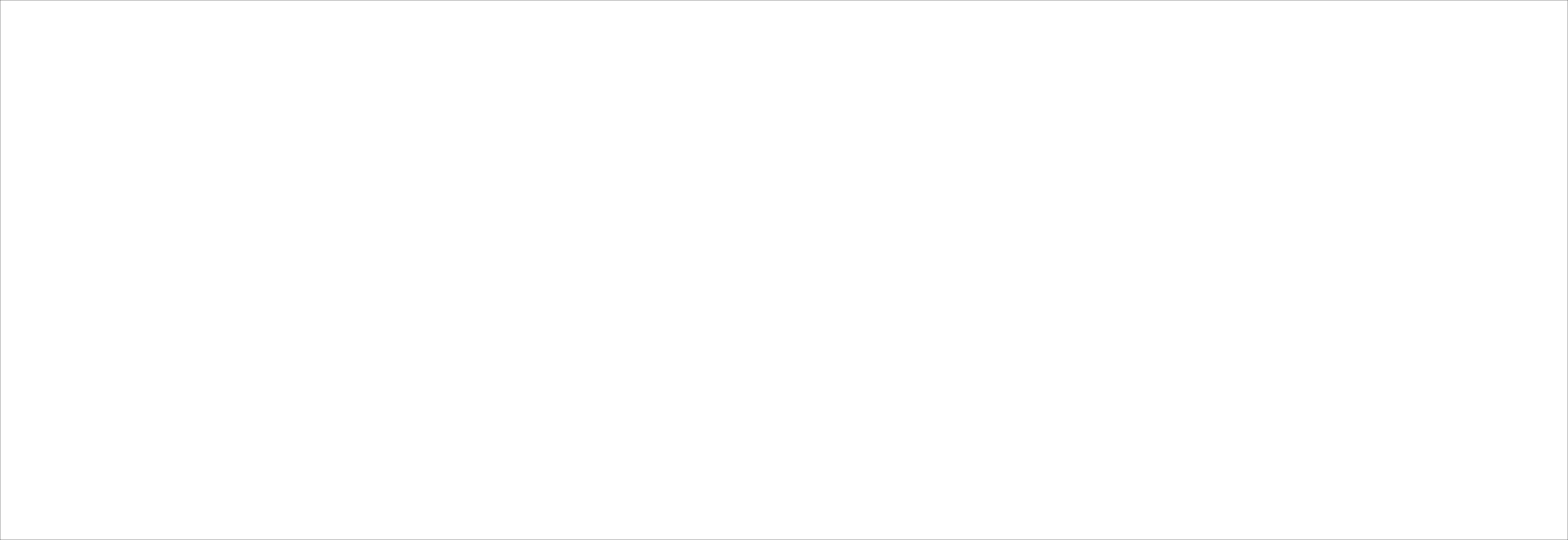 Fuente CChC Concepción / N= 327
[Speaker Notes: La desintegración del sistema tributario y la creación del Impuesto a las Rentas del Capital suponen que la totalidad de las ganancias que genera una empresa termina siendo renta para sus dueños (socios y/o accionistas), lo que debe quedar reflejado en el monto de los impuestos finales que paguen.
Sin embargo, es probable que socios y/o accionistas nunca reciban el 100% de las ganancias. Un porcentaje queda como ahorro o se reinvierte en la empresa para que aumente su producción y/o aborde nuevos proyectos, creando así más empleo y dinamizando la economía. 
En momentos de crisis económica –en que aumentan las restricciones para acceder a financiamiento, como vemos en la actualidad– estos recursos propios son fundamentales para la continuidad operacional y evitar que las crisis se profundicen. 
Enfrentados a tener que pagar impuestos por una renta que no recibirán, socios y/o accionistas optarán por recibir efectivamente estos recursos y no dejarlos como ahorro en la empresa.

Este sistema afecta de manera negativa a las rentas de las personas que viven de retiros o dividendos, ya que pagan una tasa efectiva muy superior. 

Las personas cuyas tasas efectivas de impuesto Global Complementario (tributos personales) sean menores a 22%, podrán reliquidar (o sea, descontar) el IRC, considerándolas -en este caso- una renta gravada con el impuesto Global Complementario, ajustando su carga tributaria según la totalidad de sus ingresos.]
3.
Congestión e Impacto 
Calidad de Vida
[Speaker Notes: La desintegración del sistema tributario y la creación del Impuesto a las Rentas del Capital suponen que la totalidad de las ganancias que genera una empresa termina siendo renta para sus dueños (socios y/o accionistas), lo que debe quedar reflejado en el monto de los impuestos finales que paguen.
Sin embargo, es probable que socios y/o accionistas nunca reciban el 100% de las ganancias. Un porcentaje queda como ahorro o se reinvierte en la empresa para que aumente su producción y/o aborde nuevos proyectos, creando así más empleo y dinamizando la economía. 
En momentos de crisis económica –en que aumentan las restricciones para acceder a financiamiento, como vemos en la actualidad– estos recursos propios son fundamentales para la continuidad operacional y evitar que las crisis se profundicen. 
Enfrentados a tener que pagar impuestos por una renta que no recibirán, socios y/o accionistas optarán por recibir efectivamente estos recursos y no dejarlos como ahorro en la empresa.

Este sistema afecta de manera negativa a las rentas de las personas que viven de retiros o dividendos, ya que pagan una tasa efectiva muy superior. 

Las personas cuyas tasas efectivas de impuesto Global Complementario (tributos personales) sean menores a 22%, podrán reliquidar (o sea, descontar) el IRC, considerándolas -en este caso- una renta gravada con el impuesto Global Complementario, ajustando su carga tributaria según la totalidad de sus ingresos.]
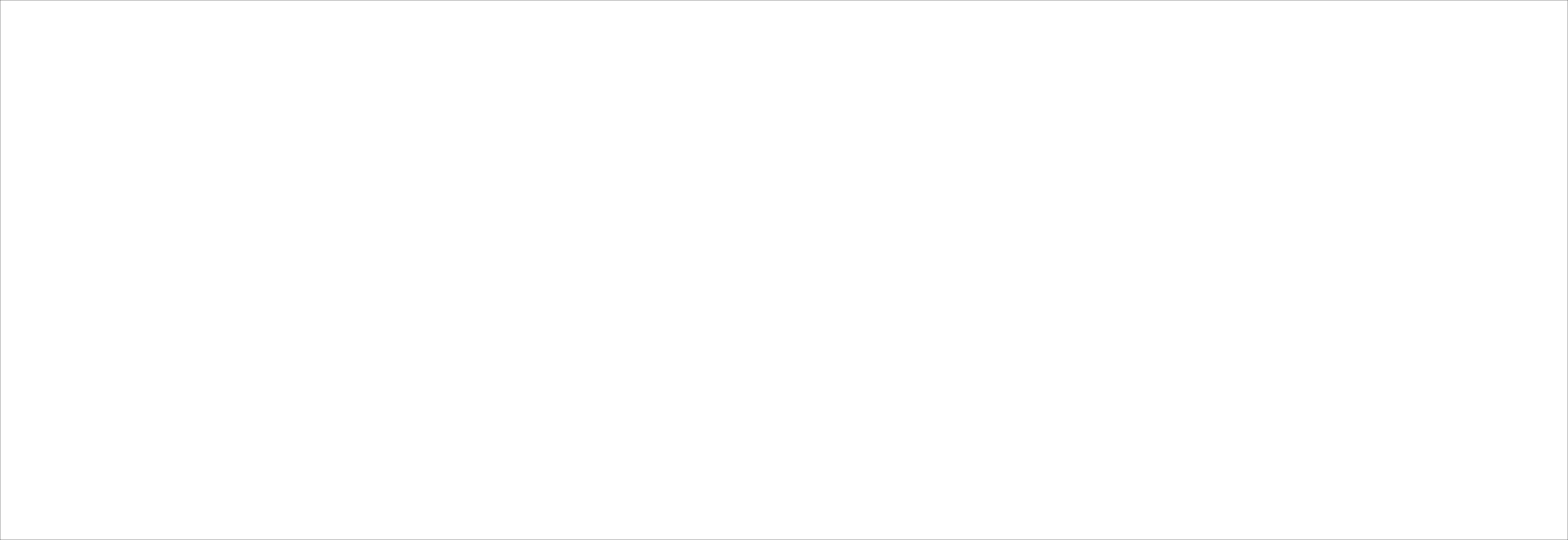 Fuente CChC Concepción / N= 327
[Speaker Notes: La desintegración del sistema tributario y la creación del Impuesto a las Rentas del Capital suponen que la totalidad de las ganancias que genera una empresa termina siendo renta para sus dueños (socios y/o accionistas), lo que debe quedar reflejado en el monto de los impuestos finales que paguen.
Sin embargo, es probable que socios y/o accionistas nunca reciban el 100% de las ganancias. Un porcentaje queda como ahorro o se reinvierte en la empresa para que aumente su producción y/o aborde nuevos proyectos, creando así más empleo y dinamizando la economía. 
En momentos de crisis económica –en que aumentan las restricciones para acceder a financiamiento, como vemos en la actualidad– estos recursos propios son fundamentales para la continuidad operacional y evitar que las crisis se profundicen. 
Enfrentados a tener que pagar impuestos por una renta que no recibirán, socios y/o accionistas optarán por recibir efectivamente estos recursos y no dejarlos como ahorro en la empresa.

Este sistema afecta de manera negativa a las rentas de las personas que viven de retiros o dividendos, ya que pagan una tasa efectiva muy superior. 

Las personas cuyas tasas efectivas de impuesto Global Complementario (tributos personales) sean menores a 22%, podrán reliquidar (o sea, descontar) el IRC, considerándolas -en este caso- una renta gravada con el impuesto Global Complementario, ajustando su carga tributaria según la totalidad de sus ingresos.]
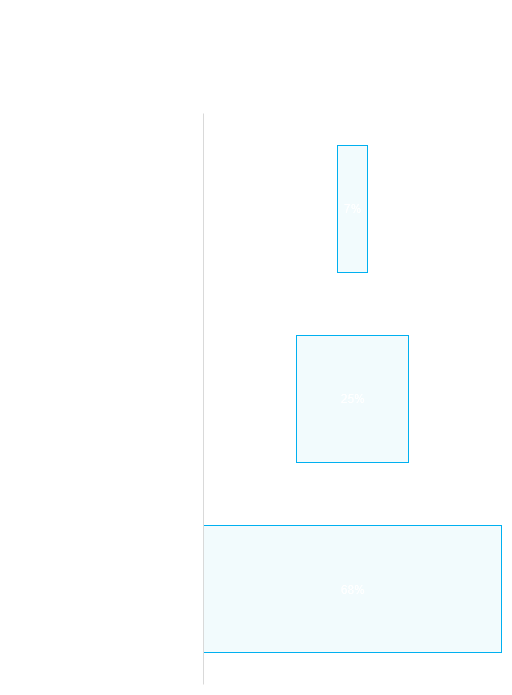 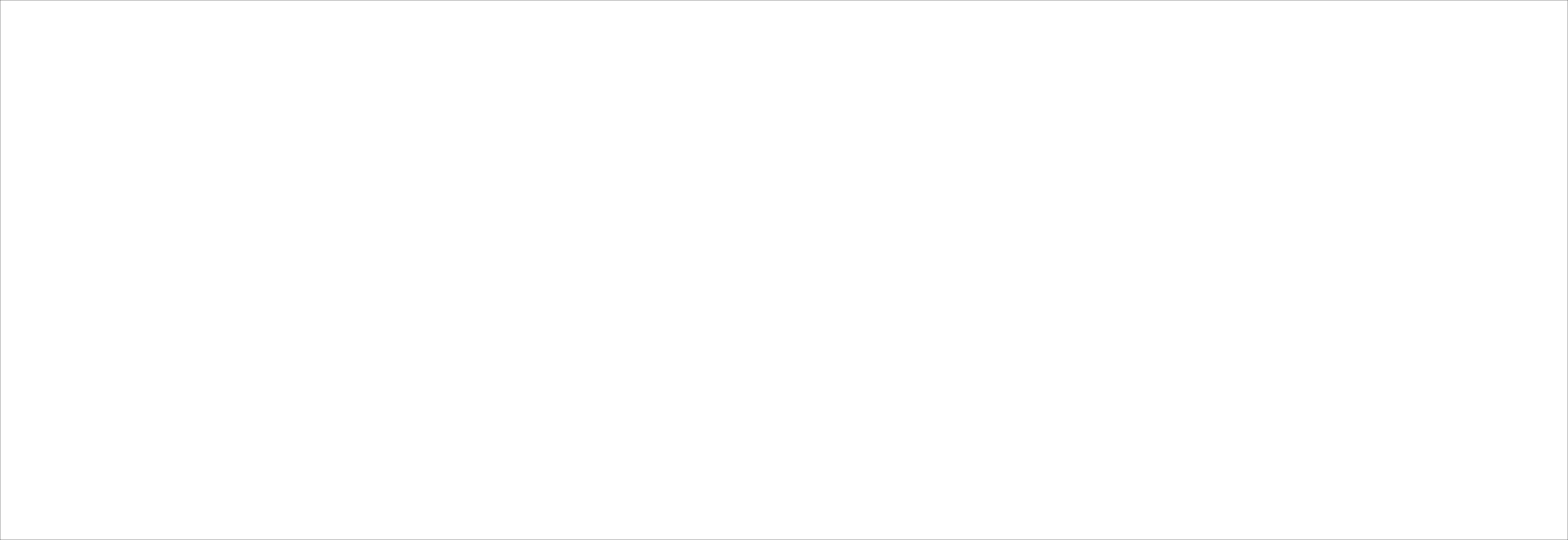 Fuente CChC Concepción / N= 327
[Speaker Notes: La desintegración del sistema tributario y la creación del Impuesto a las Rentas del Capital suponen que la totalidad de las ganancias que genera una empresa termina siendo renta para sus dueños (socios y/o accionistas), lo que debe quedar reflejado en el monto de los impuestos finales que paguen.
Sin embargo, es probable que socios y/o accionistas nunca reciban el 100% de las ganancias. Un porcentaje queda como ahorro o se reinvierte en la empresa para que aumente su producción y/o aborde nuevos proyectos, creando así más empleo y dinamizando la economía. 
En momentos de crisis económica –en que aumentan las restricciones para acceder a financiamiento, como vemos en la actualidad– estos recursos propios son fundamentales para la continuidad operacional y evitar que las crisis se profundicen. 
Enfrentados a tener que pagar impuestos por una renta que no recibirán, socios y/o accionistas optarán por recibir efectivamente estos recursos y no dejarlos como ahorro en la empresa.

Este sistema afecta de manera negativa a las rentas de las personas que viven de retiros o dividendos, ya que pagan una tasa efectiva muy superior. 

Las personas cuyas tasas efectivas de impuesto Global Complementario (tributos personales) sean menores a 22%, podrán reliquidar (o sea, descontar) el IRC, considerándolas -en este caso- una renta gravada con el impuesto Global Complementario, ajustando su carga tributaria según la totalidad de sus ingresos.]
¿Qué acción administrativa implementaría en su sector para disminuir la congestión? (máximo 3)
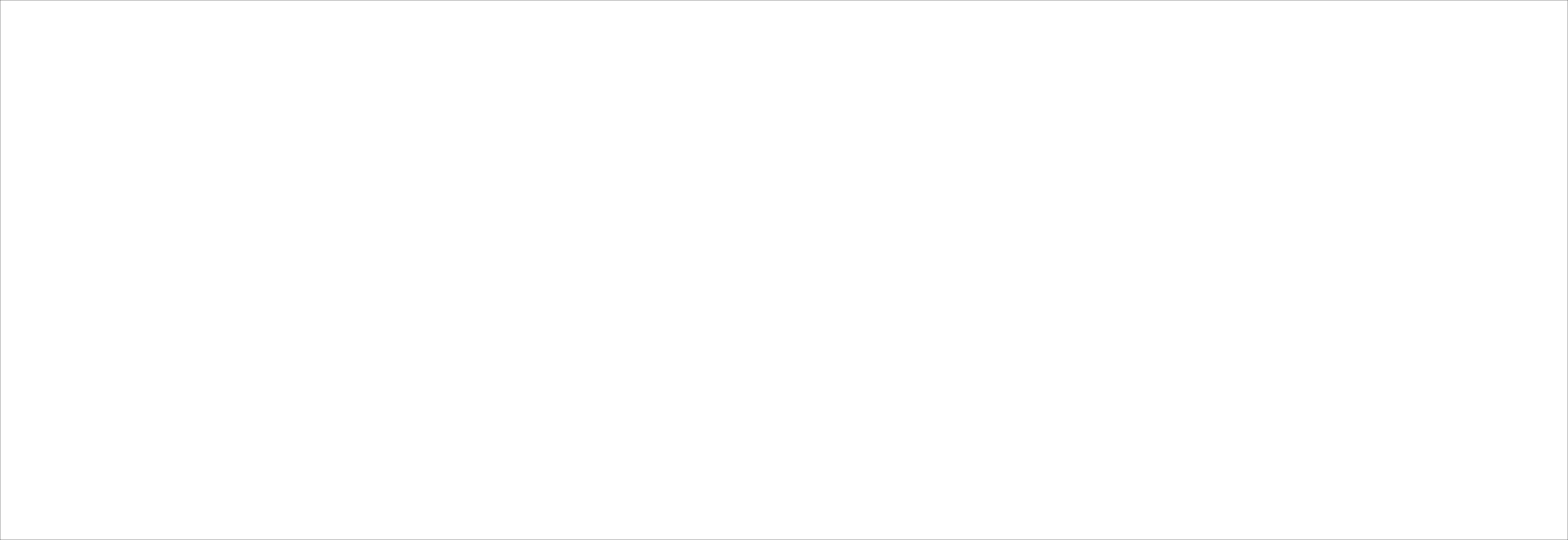 Fuente CChC Concepción / N= 327
[Speaker Notes: La desintegración del sistema tributario y la creación del Impuesto a las Rentas del Capital suponen que la totalidad de las ganancias que genera una empresa termina siendo renta para sus dueños (socios y/o accionistas), lo que debe quedar reflejado en el monto de los impuestos finales que paguen.
Sin embargo, es probable que socios y/o accionistas nunca reciban el 100% de las ganancias. Un porcentaje queda como ahorro o se reinvierte en la empresa para que aumente su producción y/o aborde nuevos proyectos, creando así más empleo y dinamizando la economía. 
En momentos de crisis económica –en que aumentan las restricciones para acceder a financiamiento, como vemos en la actualidad– estos recursos propios son fundamentales para la continuidad operacional y evitar que las crisis se profundicen. 
Enfrentados a tener que pagar impuestos por una renta que no recibirán, socios y/o accionistas optarán por recibir efectivamente estos recursos y no dejarlos como ahorro en la empresa.

Este sistema afecta de manera negativa a las rentas de las personas que viven de retiros o dividendos, ya que pagan una tasa efectiva muy superior. 

Las personas cuyas tasas efectivas de impuesto Global Complementario (tributos personales) sean menores a 22%, podrán reliquidar (o sea, descontar) el IRC, considerándolas -en este caso- una renta gravada con el impuesto Global Complementario, ajustando su carga tributaria según la totalidad de sus ingresos.]
En escala de 1 a 7 como en el colegio 
¿evalué la gestión o calidad de servicio de?
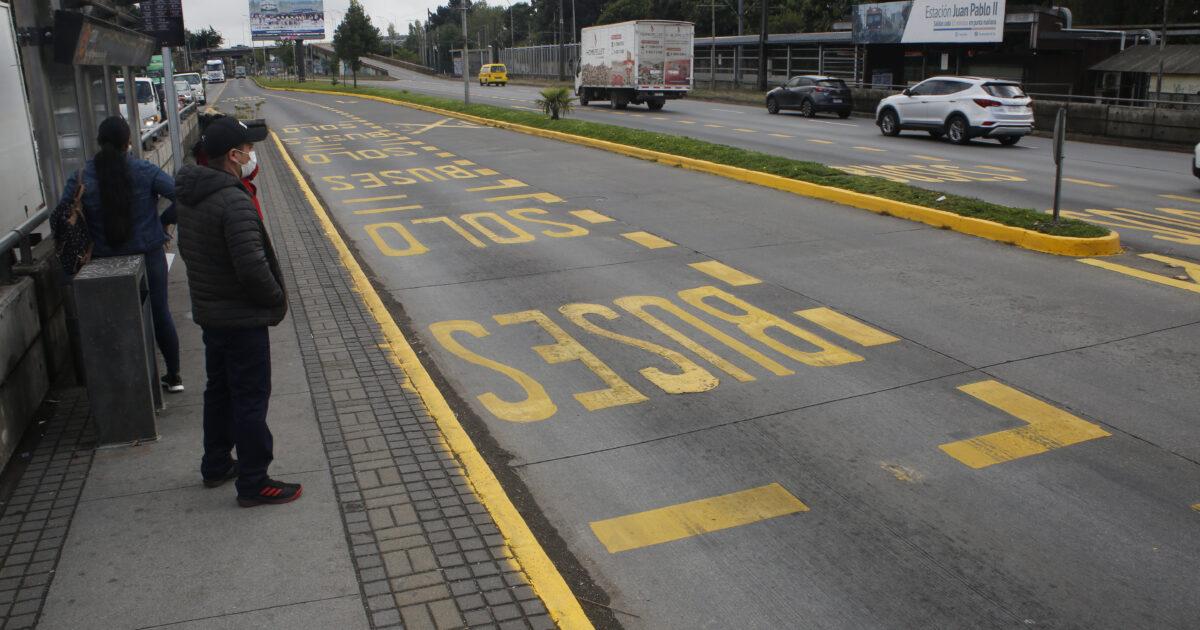 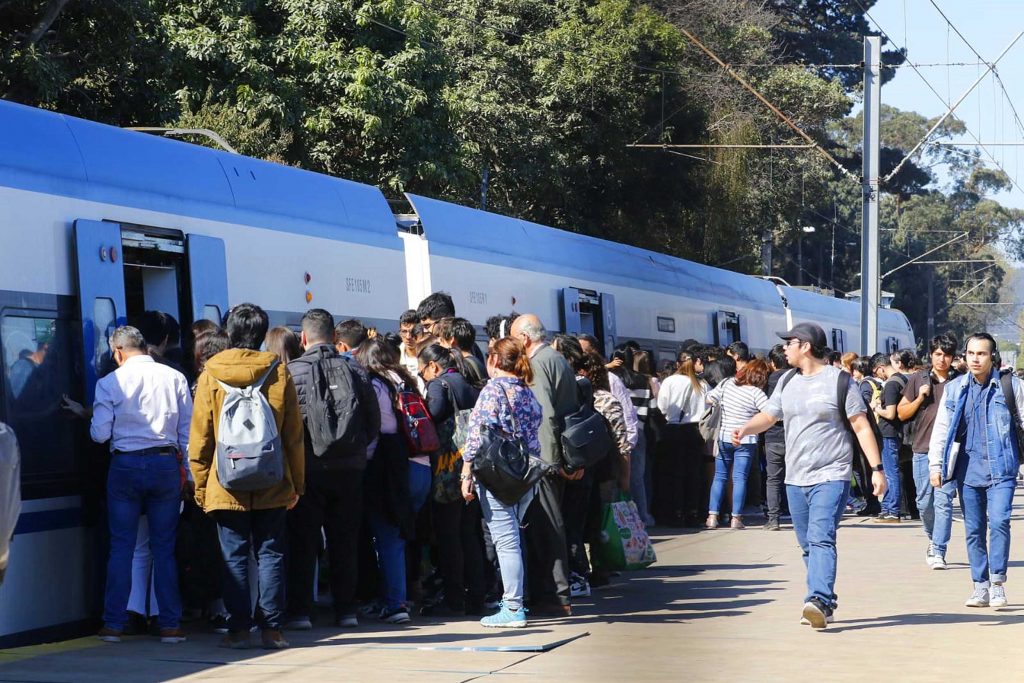 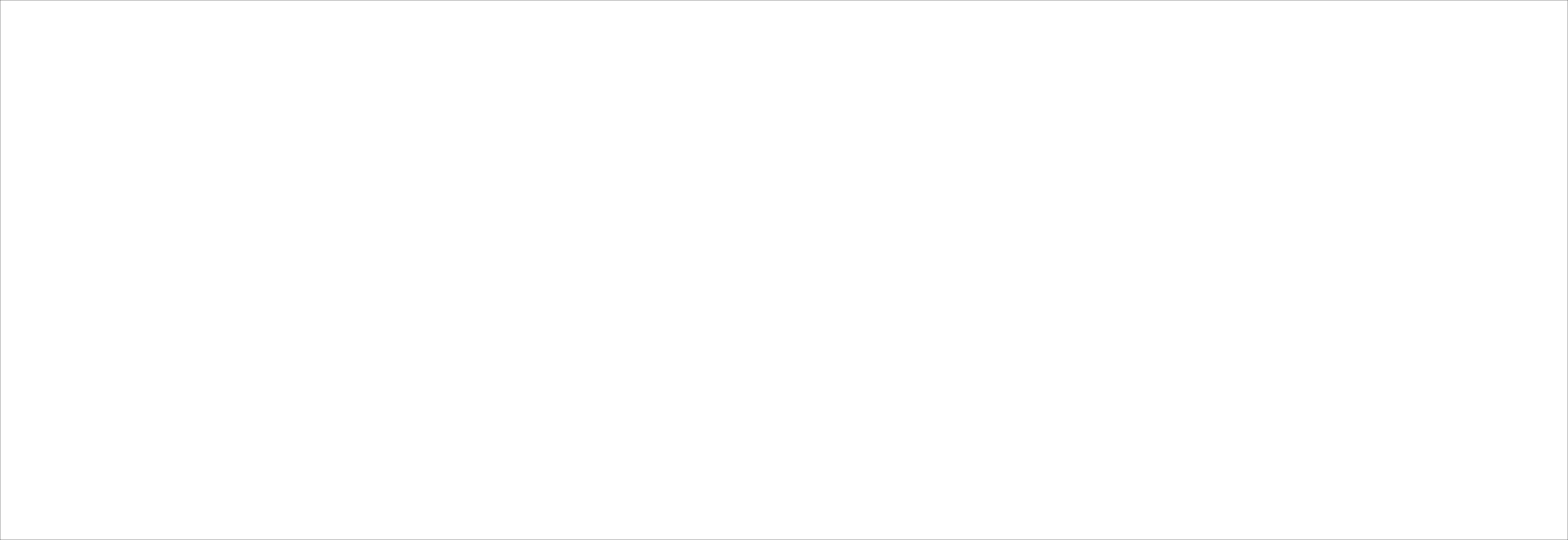 Fuente CChC Concepción / N= 327
[Speaker Notes: La desintegración del sistema tributario y la creación del Impuesto a las Rentas del Capital suponen que la totalidad de las ganancias que genera una empresa termina siendo renta para sus dueños (socios y/o accionistas), lo que debe quedar reflejado en el monto de los impuestos finales que paguen.
Sin embargo, es probable que socios y/o accionistas nunca reciban el 100% de las ganancias. Un porcentaje queda como ahorro o se reinvierte en la empresa para que aumente su producción y/o aborde nuevos proyectos, creando así más empleo y dinamizando la economía. 
En momentos de crisis económica –en que aumentan las restricciones para acceder a financiamiento, como vemos en la actualidad– estos recursos propios son fundamentales para la continuidad operacional y evitar que las crisis se profundicen. 
Enfrentados a tener que pagar impuestos por una renta que no recibirán, socios y/o accionistas optarán por recibir efectivamente estos recursos y no dejarlos como ahorro en la empresa.

Este sistema afecta de manera negativa a las rentas de las personas que viven de retiros o dividendos, ya que pagan una tasa efectiva muy superior. 

Las personas cuyas tasas efectivas de impuesto Global Complementario (tributos personales) sean menores a 22%, podrán reliquidar (o sea, descontar) el IRC, considerándolas -en este caso- una renta gravada con el impuesto Global Complementario, ajustando su carga tributaria según la totalidad de sus ingresos.]
Cuál de los siguientes proyectos considera deben ser priorizados para lograr una disminución relevante de la congestión en la ruta 160 (Elije sólo 3)
Fuente CChC Concepción / N= 327
[Speaker Notes: La desintegración del sistema tributario y la creación del Impuesto a las Rentas del Capital suponen que la totalidad de las ganancias que genera una empresa termina siendo renta para sus dueños (socios y/o accionistas), lo que debe quedar reflejado en el monto de los impuestos finales que paguen.
Sin embargo, es probable que socios y/o accionistas nunca reciban el 100% de las ganancias. Un porcentaje queda como ahorro o se reinvierte en la empresa para que aumente su producción y/o aborde nuevos proyectos, creando así más empleo y dinamizando la economía. 
En momentos de crisis económica –en que aumentan las restricciones para acceder a financiamiento, como vemos en la actualidad– estos recursos propios son fundamentales para la continuidad operacional y evitar que las crisis se profundicen. 
Enfrentados a tener que pagar impuestos por una renta que no recibirán, socios y/o accionistas optarán por recibir efectivamente estos recursos y no dejarlos como ahorro en la empresa.

Este sistema afecta de manera negativa a las rentas de las personas que viven de retiros o dividendos, ya que pagan una tasa efectiva muy superior. 

Las personas cuyas tasas efectivas de impuesto Global Complementario (tributos personales) sean menores a 22%, podrán reliquidar (o sea, descontar) el IRC, considerándolas -en este caso- una renta gravada con el impuesto Global Complementario, ajustando su carga tributaria según la totalidad de sus ingresos.]
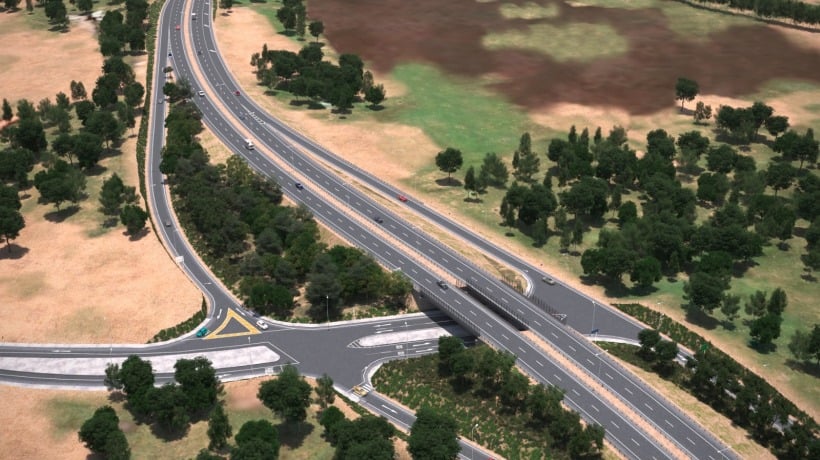 RUTA 
PIE 
DE MONTE:
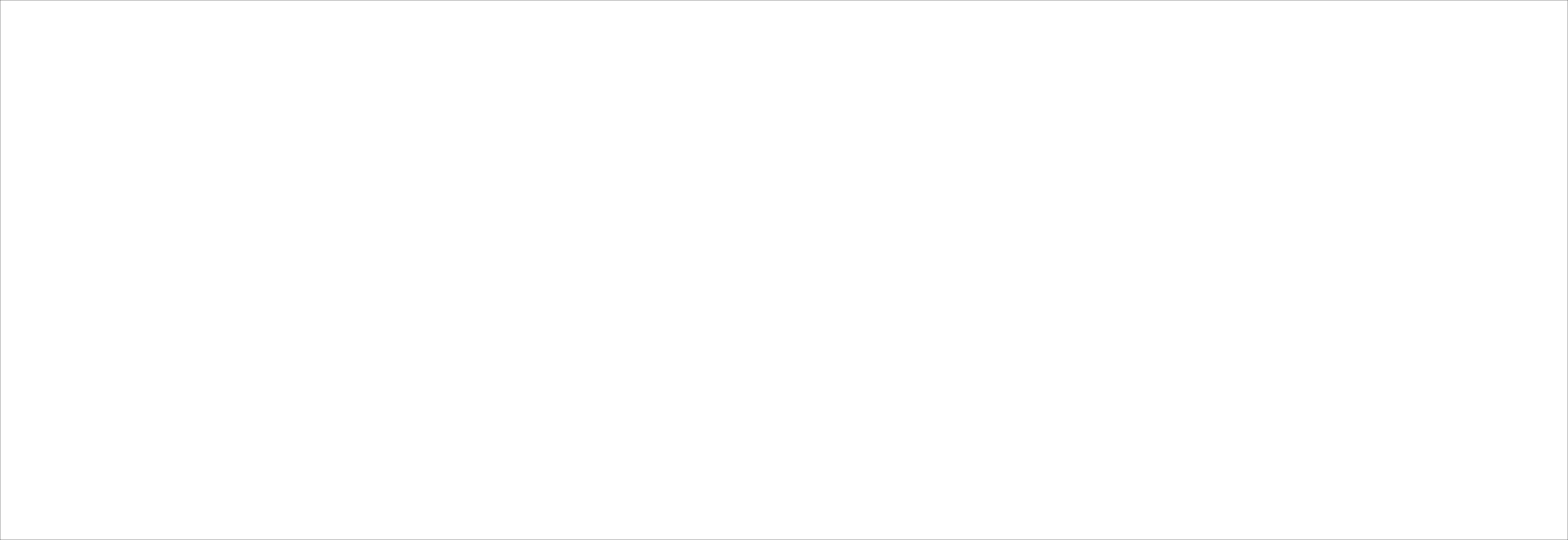 Fuente CChC Concepción / N= 327
[Speaker Notes: La desintegración del sistema tributario y la creación del Impuesto a las Rentas del Capital suponen que la totalidad de las ganancias que genera una empresa termina siendo renta para sus dueños (socios y/o accionistas), lo que debe quedar reflejado en el monto de los impuestos finales que paguen.
Sin embargo, es probable que socios y/o accionistas nunca reciban el 100% de las ganancias. Un porcentaje queda como ahorro o se reinvierte en la empresa para que aumente su producción y/o aborde nuevos proyectos, creando así más empleo y dinamizando la economía. 
En momentos de crisis económica –en que aumentan las restricciones para acceder a financiamiento, como vemos en la actualidad– estos recursos propios son fundamentales para la continuidad operacional y evitar que las crisis se profundicen. 
Enfrentados a tener que pagar impuestos por una renta que no recibirán, socios y/o accionistas optarán por recibir efectivamente estos recursos y no dejarlos como ahorro en la empresa.

Este sistema afecta de manera negativa a las rentas de las personas que viven de retiros o dividendos, ya que pagan una tasa efectiva muy superior. 

Las personas cuyas tasas efectivas de impuesto Global Complementario (tributos personales) sean menores a 22%, podrán reliquidar (o sea, descontar) el IRC, considerándolas -en este caso- una renta gravada con el impuesto Global Complementario, ajustando su carga tributaria según la totalidad de sus ingresos.]
Ponderando tanto los atributos de su vivienda como de las condiciones de conectividad del sector dónde vive; 
¿su nivel de calidad de vida merece es?:
65% la considera regular, mala o muy mala.
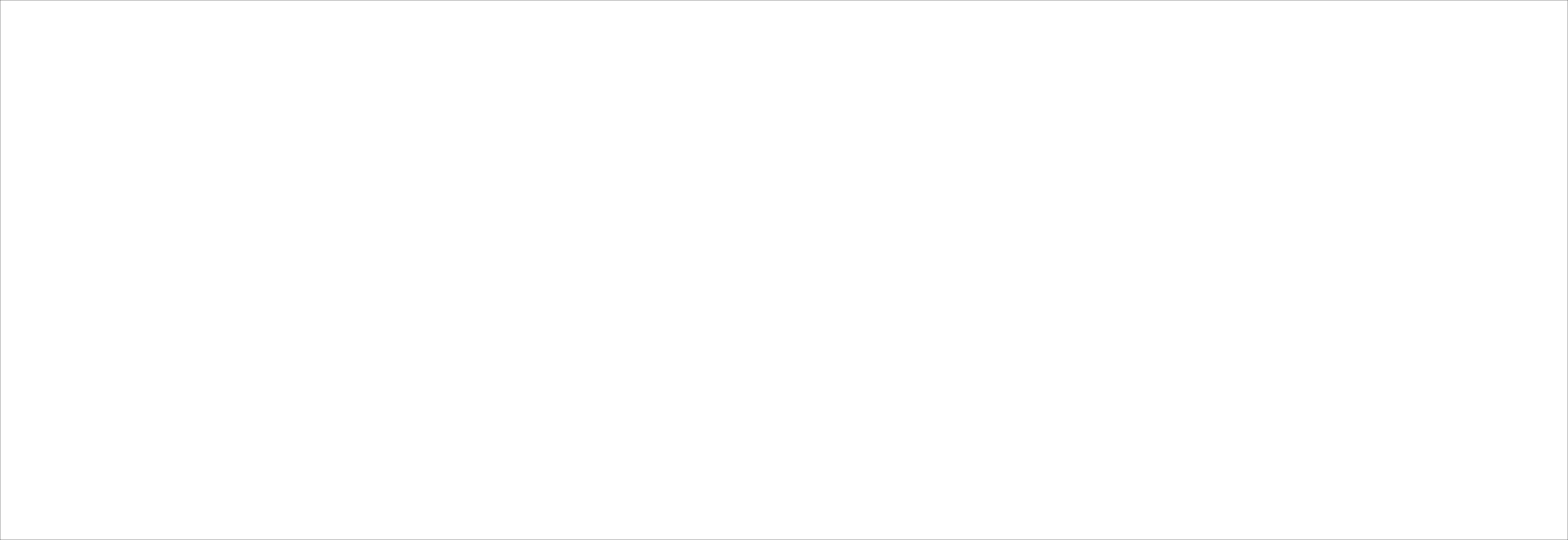 Fuente CChC Concepción / N= 327
[Speaker Notes: La desintegración del sistema tributario y la creación del Impuesto a las Rentas del Capital suponen que la totalidad de las ganancias que genera una empresa termina siendo renta para sus dueños (socios y/o accionistas), lo que debe quedar reflejado en el monto de los impuestos finales que paguen.
Sin embargo, es probable que socios y/o accionistas nunca reciban el 100% de las ganancias. Un porcentaje queda como ahorro o se reinvierte en la empresa para que aumente su producción y/o aborde nuevos proyectos, creando así más empleo y dinamizando la economía. 
En momentos de crisis económica –en que aumentan las restricciones para acceder a financiamiento, como vemos en la actualidad– estos recursos propios son fundamentales para la continuidad operacional y evitar que las crisis se profundicen. 
Enfrentados a tener que pagar impuestos por una renta que no recibirán, socios y/o accionistas optarán por recibir efectivamente estos recursos y no dejarlos como ahorro en la empresa.

Este sistema afecta de manera negativa a las rentas de las personas que viven de retiros o dividendos, ya que pagan una tasa efectiva muy superior. 

Las personas cuyas tasas efectivas de impuesto Global Complementario (tributos personales) sean menores a 22%, podrán reliquidar (o sea, descontar) el IRC, considerándolas -en este caso- una renta gravada con el impuesto Global Complementario, ajustando su carga tributaria según la totalidad de sus ingresos.]
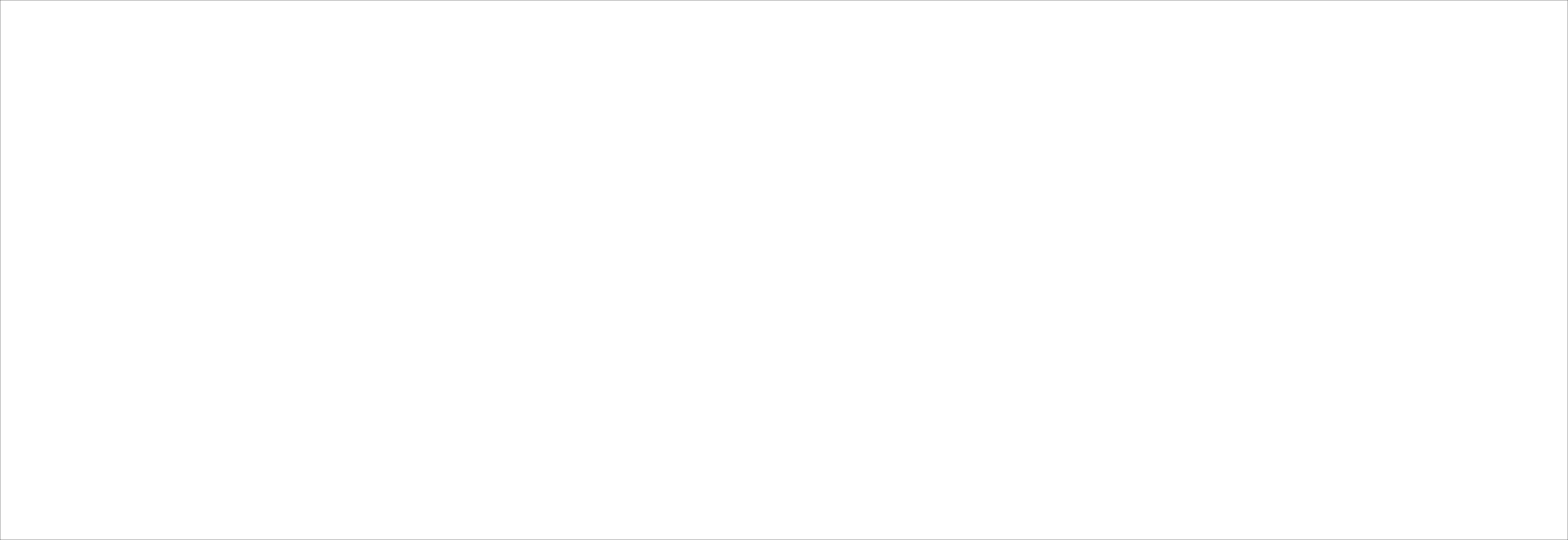 Fuente CChC Concepción / N= 327
[Speaker Notes: La desintegración del sistema tributario y la creación del Impuesto a las Rentas del Capital suponen que la totalidad de las ganancias que genera una empresa termina siendo renta para sus dueños (socios y/o accionistas), lo que debe quedar reflejado en el monto de los impuestos finales que paguen.
Sin embargo, es probable que socios y/o accionistas nunca reciban el 100% de las ganancias. Un porcentaje queda como ahorro o se reinvierte en la empresa para que aumente su producción y/o aborde nuevos proyectos, creando así más empleo y dinamizando la economía. 
En momentos de crisis económica –en que aumentan las restricciones para acceder a financiamiento, como vemos en la actualidad– estos recursos propios son fundamentales para la continuidad operacional y evitar que las crisis se profundicen. 
Enfrentados a tener que pagar impuestos por una renta que no recibirán, socios y/o accionistas optarán por recibir efectivamente estos recursos y no dejarlos como ahorro en la empresa.

Este sistema afecta de manera negativa a las rentas de las personas que viven de retiros o dividendos, ya que pagan una tasa efectiva muy superior. 

Las personas cuyas tasas efectivas de impuesto Global Complementario (tributos personales) sean menores a 22%, podrán reliquidar (o sea, descontar) el IRC, considerándolas -en este caso- una renta gravada con el impuesto Global Complementario, ajustando su carga tributaria según la totalidad de sus ingresos.]
CONCLUSIONES
Familias adultas, pequeñas y con alta presencia de estudiantes de educación superior.

Familias con historia de barrio y expectativas de seguir en él.

Zona de reserva habitacional que ha permitido dar solución habitacional a personas de incluso otras regiones del país.

Alta propiedad de vehículos por vivienda.

Casi 40.000 trabajadores moviéndose a diario al resto del área metropolitana.
[Speaker Notes: La desintegración del sistema tributario y la creación del Impuesto a las Rentas del Capital suponen que la totalidad de las ganancias que genera una empresa termina siendo renta para sus dueños (socios y/o accionistas), lo que debe quedar reflejado en el monto de los impuestos finales que paguen.
Sin embargo, es probable que socios y/o accionistas nunca reciban el 100% de las ganancias. Un porcentaje queda como ahorro o se reinvierte en la empresa para que aumente su producción y/o aborde nuevos proyectos, creando así más empleo y dinamizando la economía. 
En momentos de crisis económica –en que aumentan las restricciones para acceder a financiamiento, como vemos en la actualidad– estos recursos propios son fundamentales para la continuidad operacional y evitar que las crisis se profundicen. 
Enfrentados a tener que pagar impuestos por una renta que no recibirán, socios y/o accionistas optarán por recibir efectivamente estos recursos y no dejarlos como ahorro en la empresa.

Este sistema afecta de manera negativa a las rentas de las personas que viven de retiros o dividendos, ya que pagan una tasa efectiva muy superior. 

Las personas cuyas tasas efectivas de impuesto Global Complementario (tributos personales) sean menores a 22%, podrán reliquidar (o sea, descontar) el IRC, considerándolas -en este caso- una renta gravada con el impuesto Global Complementario, ajustando su carga tributaria según la totalidad de sus ingresos.]
CONCLUSIONES
Cerca de 15.000 estudiantes moviéndose a diario.

Congestión permanente que resta cerca 2 horas diarias.

Más y mejor trasporte público una solución de corto plazo y efectiva.

Nueva infraestructura clave en la solución con apoyo ciudadano del 80% en el caso de la ruta Pie de Monte.
 
La ausencia de infraestructura, así como de gestión de movilidad impacta considerablemente  la calidad de vida de los habitantes del sector.
[Speaker Notes: La desintegración del sistema tributario y la creación del Impuesto a las Rentas del Capital suponen que la totalidad de las ganancias que genera una empresa termina siendo renta para sus dueños (socios y/o accionistas), lo que debe quedar reflejado en el monto de los impuestos finales que paguen.
Sin embargo, es probable que socios y/o accionistas nunca reciban el 100% de las ganancias. Un porcentaje queda como ahorro o se reinvierte en la empresa para que aumente su producción y/o aborde nuevos proyectos, creando así más empleo y dinamizando la economía. 
En momentos de crisis económica –en que aumentan las restricciones para acceder a financiamiento, como vemos en la actualidad– estos recursos propios son fundamentales para la continuidad operacional y evitar que las crisis se profundicen. 
Enfrentados a tener que pagar impuestos por una renta que no recibirán, socios y/o accionistas optarán por recibir efectivamente estos recursos y no dejarlos como ahorro en la empresa.

Este sistema afecta de manera negativa a las rentas de las personas que viven de retiros o dividendos, ya que pagan una tasa efectiva muy superior. 

Las personas cuyas tasas efectivas de impuesto Global Complementario (tributos personales) sean menores a 22%, podrán reliquidar (o sea, descontar) el IRC, considerándolas -en este caso- una renta gravada con el impuesto Global Complementario, ajustando su carga tributaria según la totalidad de sus ingresos.]
Conectividad Vial y su 
Impacto en la Calidad de Vida

 “Caso Residentes  Sector Ruta 160 Comuna de 
San Pedro de la Paz”
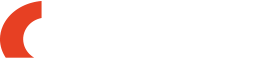 [Speaker Notes: ¿Cuáles son las medidas específicas que ponen el foco en aumentar la inversión?:
Generar ccondiciones básicas para las personas y las inversiones (Pago y puesta al día de todos los compromisos públicos y de empresas públicas atrasados)
Estabilidad Regulatoria
Modernización del Estado
Certeza jurídica
Incentivos Tributarios a la inversión
Mejorar sistema de contratación pública
Propender a la planificación de infraestructura pública de largo plazo
Y, finalmente, actualizar nuestra planificación urbana, actualmente obsoleta y sin una visión sostenible de nuestras ciudades.]